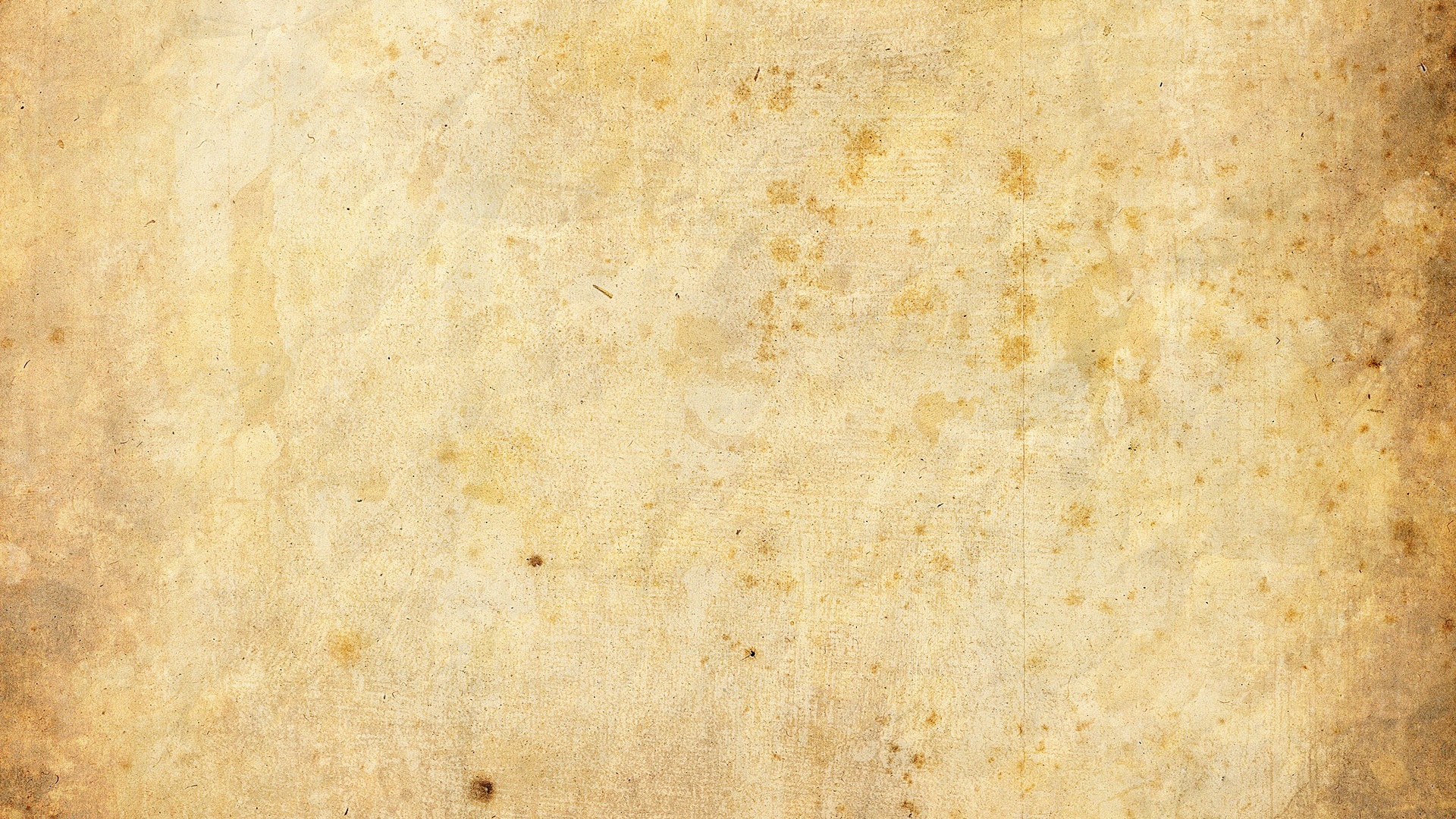 Книга 
Песнь Песней
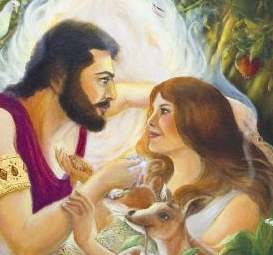 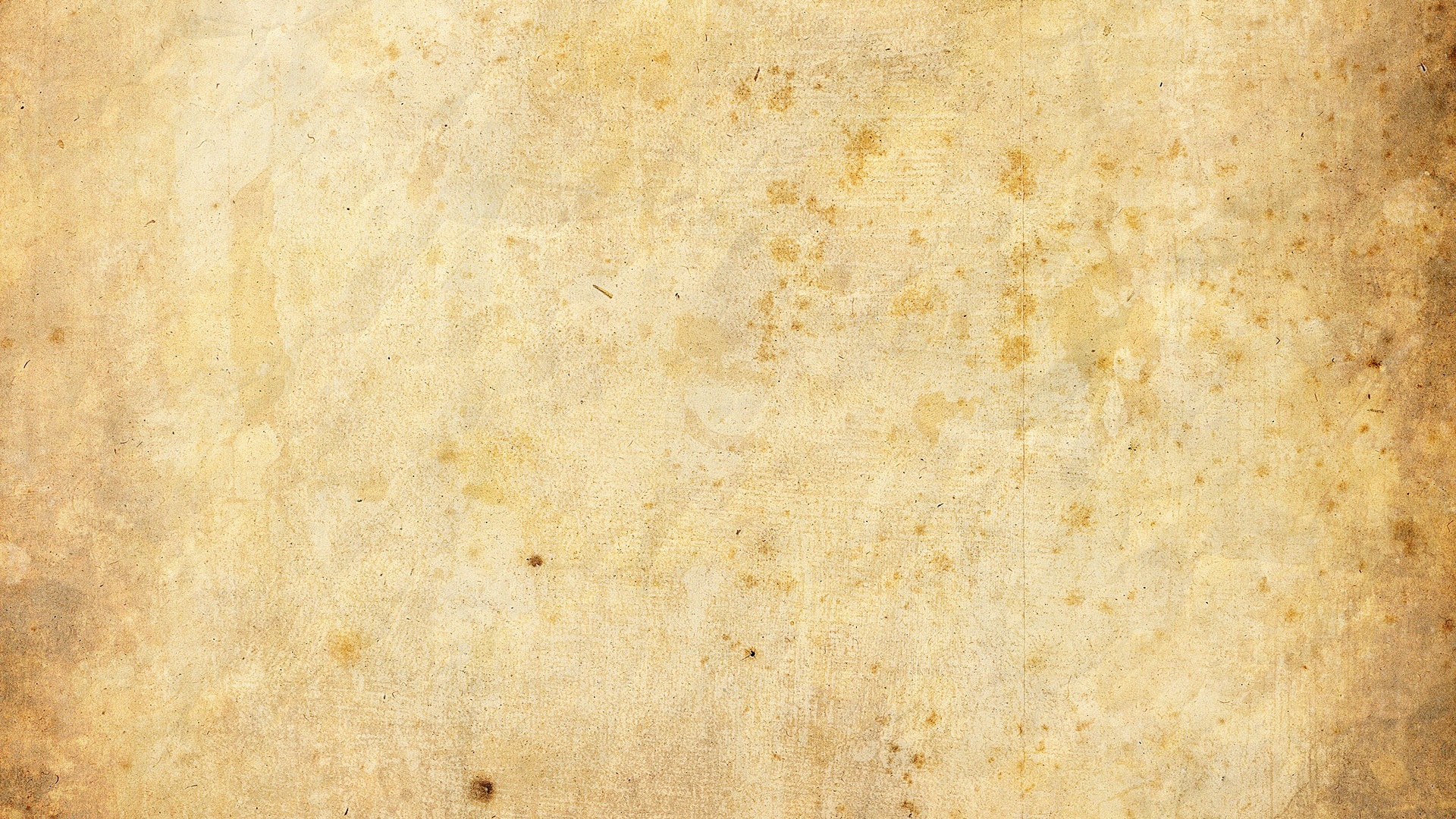 Тема книги Песнь Песней
Древняя любовная песнь Соломона превозносит романтизм и чистоту супружеской любви.  В ней описывается брак, включающий красоту и святость интимной близости между мужем и женой.
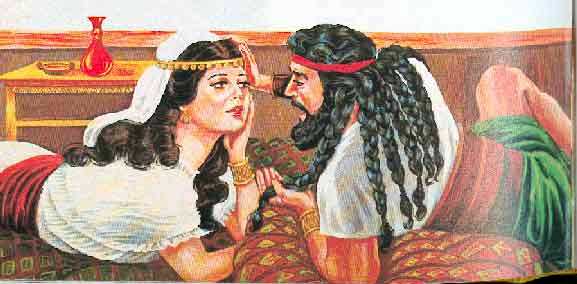 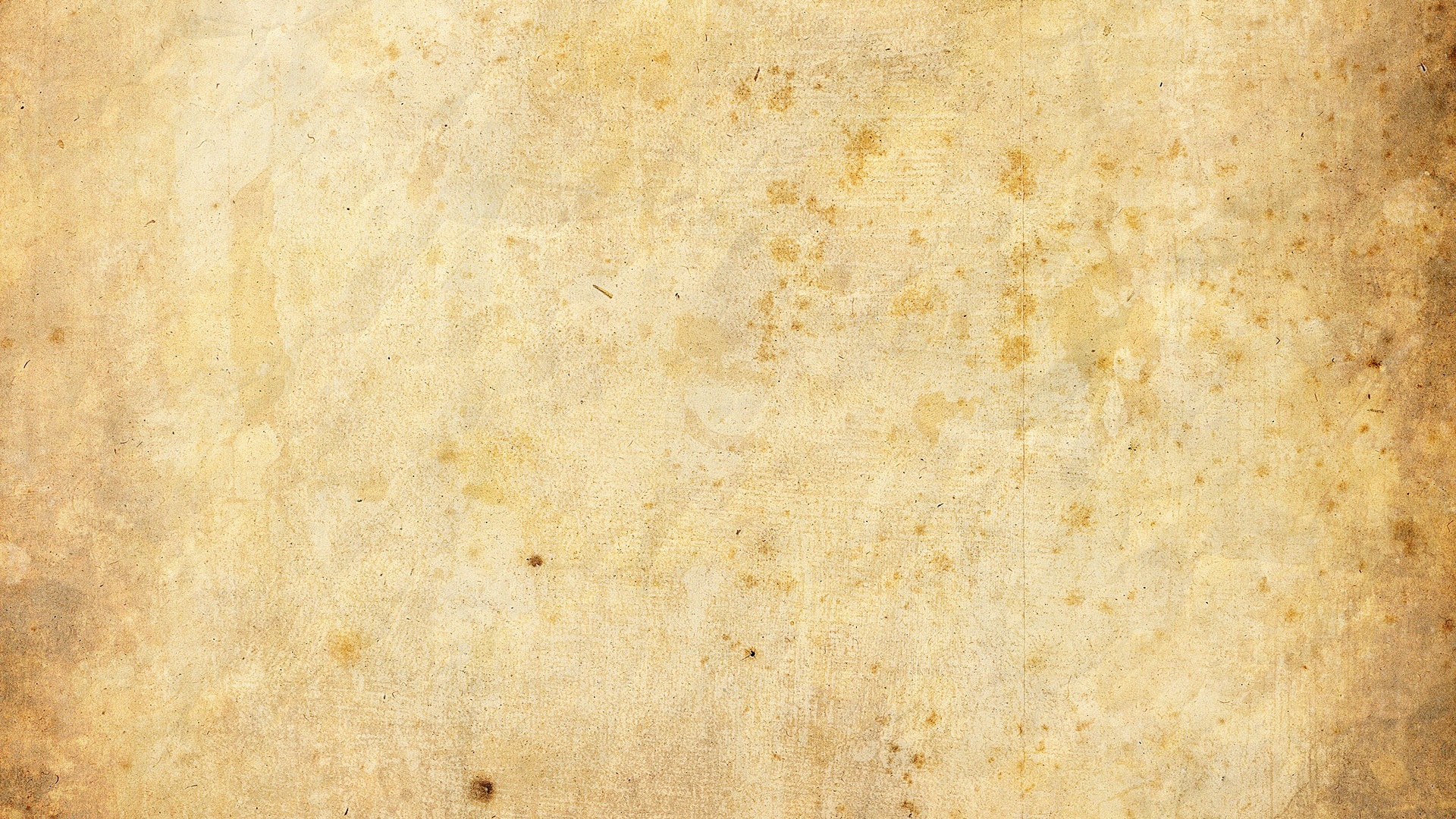 Автор и время написания
Автор книги, Соломон, упоминается в Песне Песней шесть раз. Принимая во внимание одаренность автора, можно сказать, что эта книга могла быть написана в любое время правления Соломона.
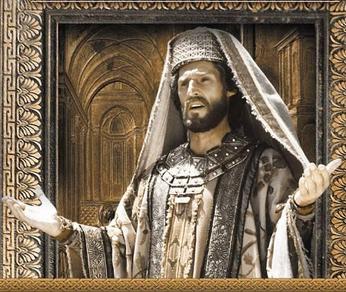 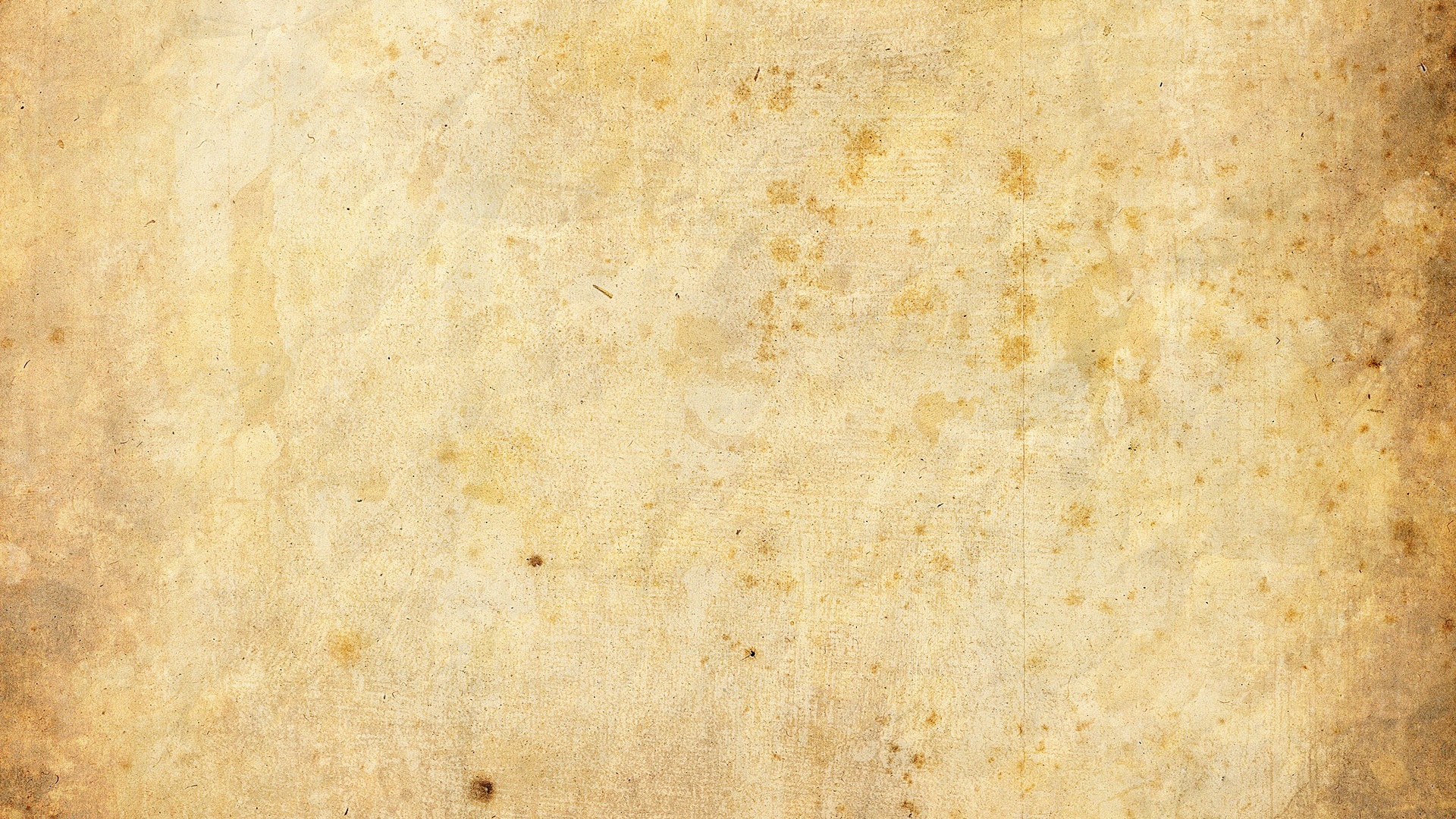 Главные действующие лица книги – это Соломон и Суламита. Соломон, чье царство упоминается пять раз, выступает в роли возлюбленного. Личность девушки Суламиты остается неизвестной.
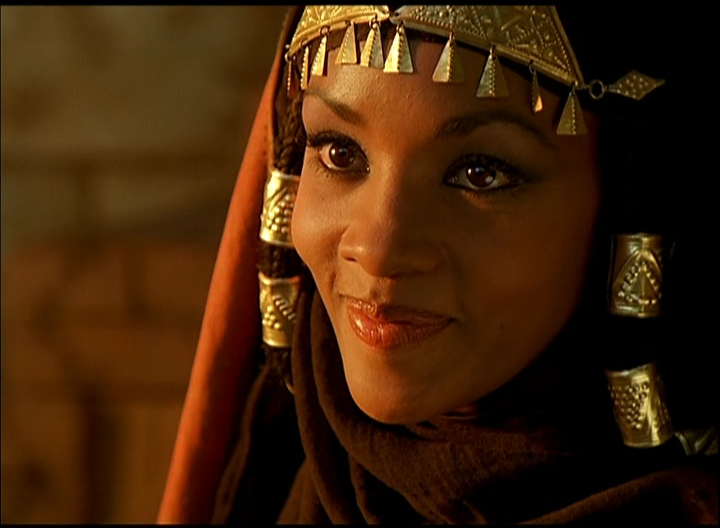 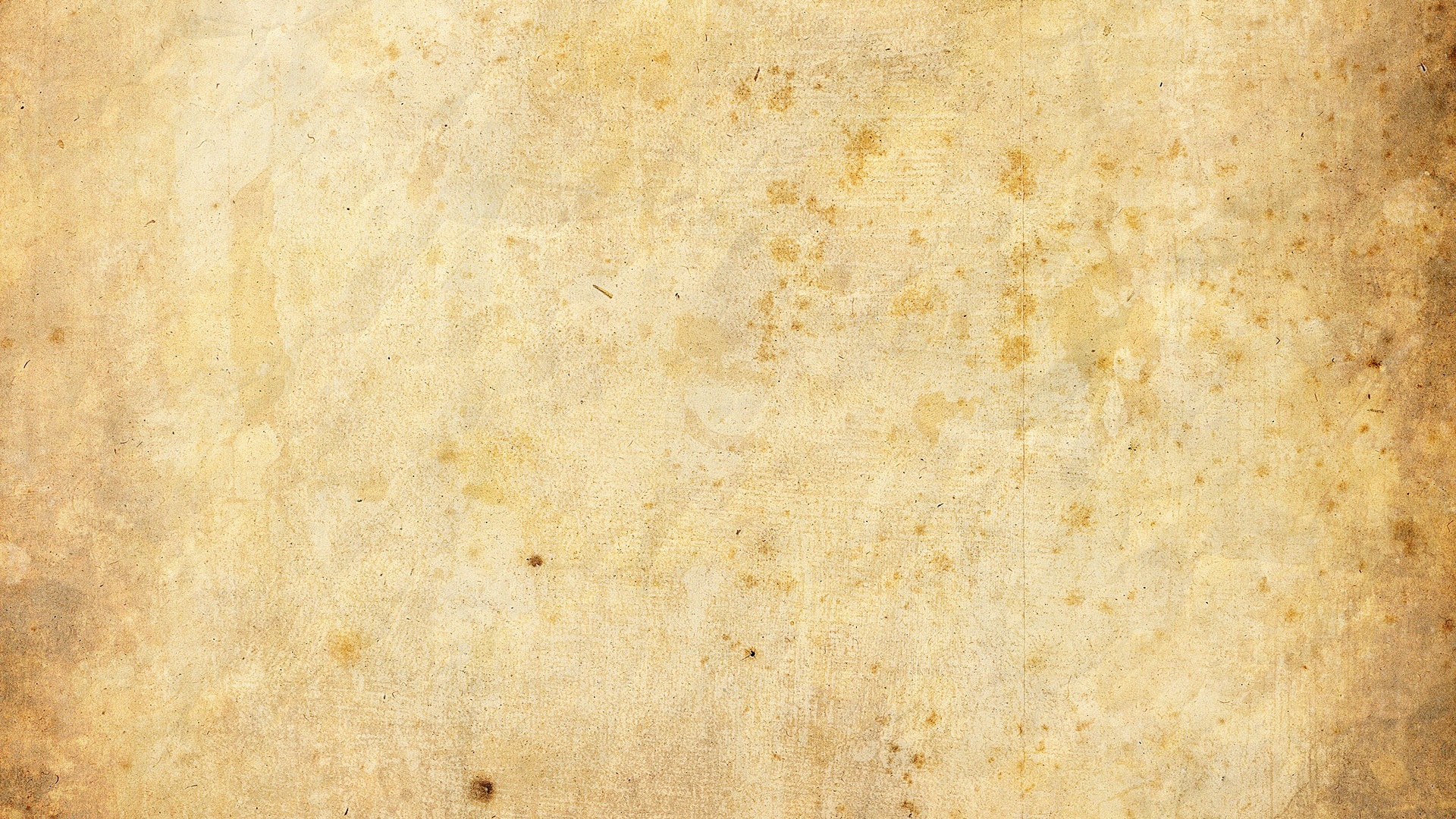 План книги Песнь Песней
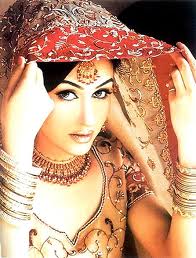 Ухаживание и прогулка (1:1-3:5)

 Свадьба: прилепление (3:6-5:1)

 Брак: созидание (5:2-8:14)
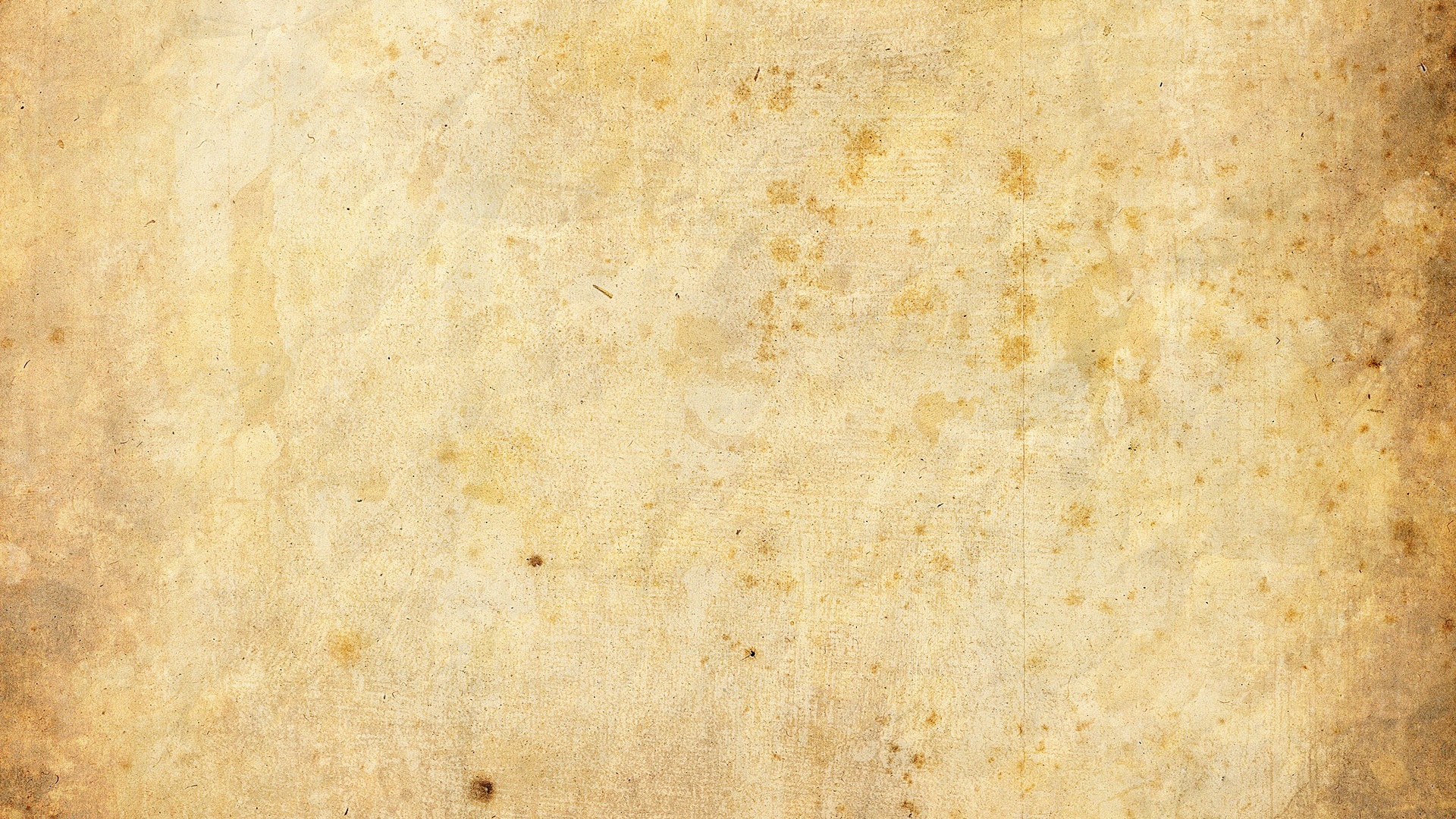 Краткое содержание:
Книга построена в виде песни, то есть тексты расписаны по ролям: слова Суламиты чередуются со словами ее возлюбленного и словами дочерей Иерусалимских и других героев книги.
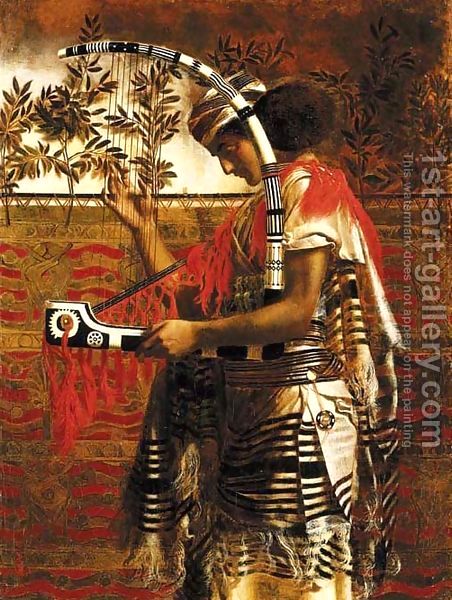 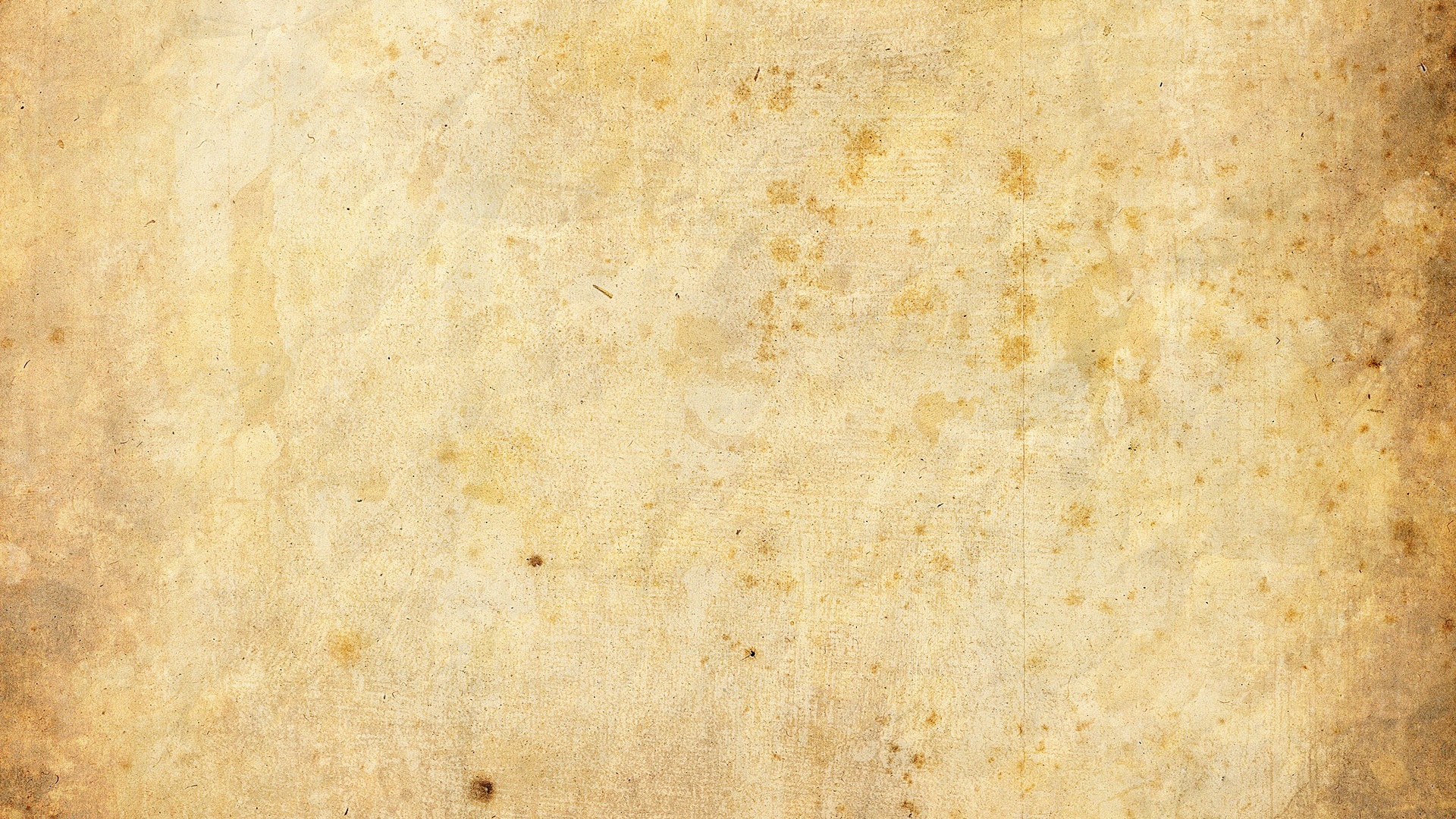 Песнь начинается словами невесты, в которых выражено страстное томление по жениху. Говоря о своем возлюбленном, невеста подчеркивает привлекательность его ласк.
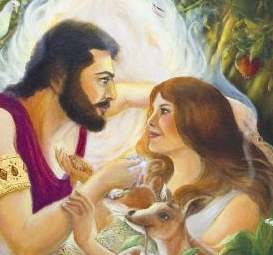 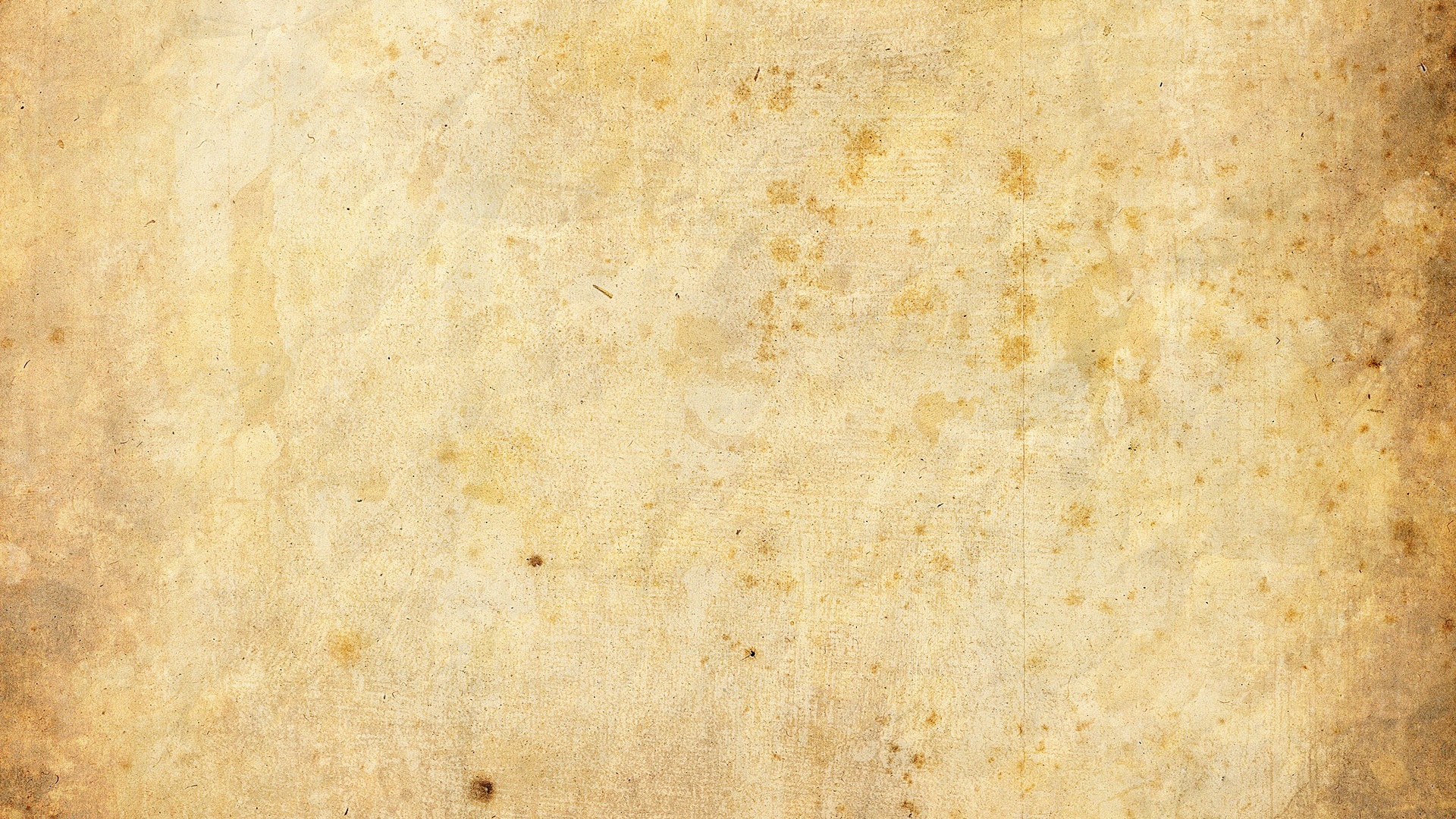 Жених в свою очередь называет свою возлюбленную «прекраснейшей из женщин». Соломон употребляет слово «прекрасна», по крайней мере, десять раз.

«Вся ты прекрасна, возлюбленная моя, и пятна нет на тебе!»
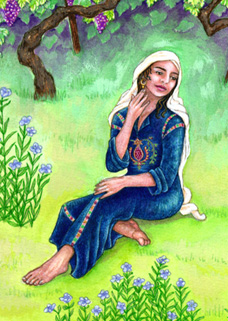 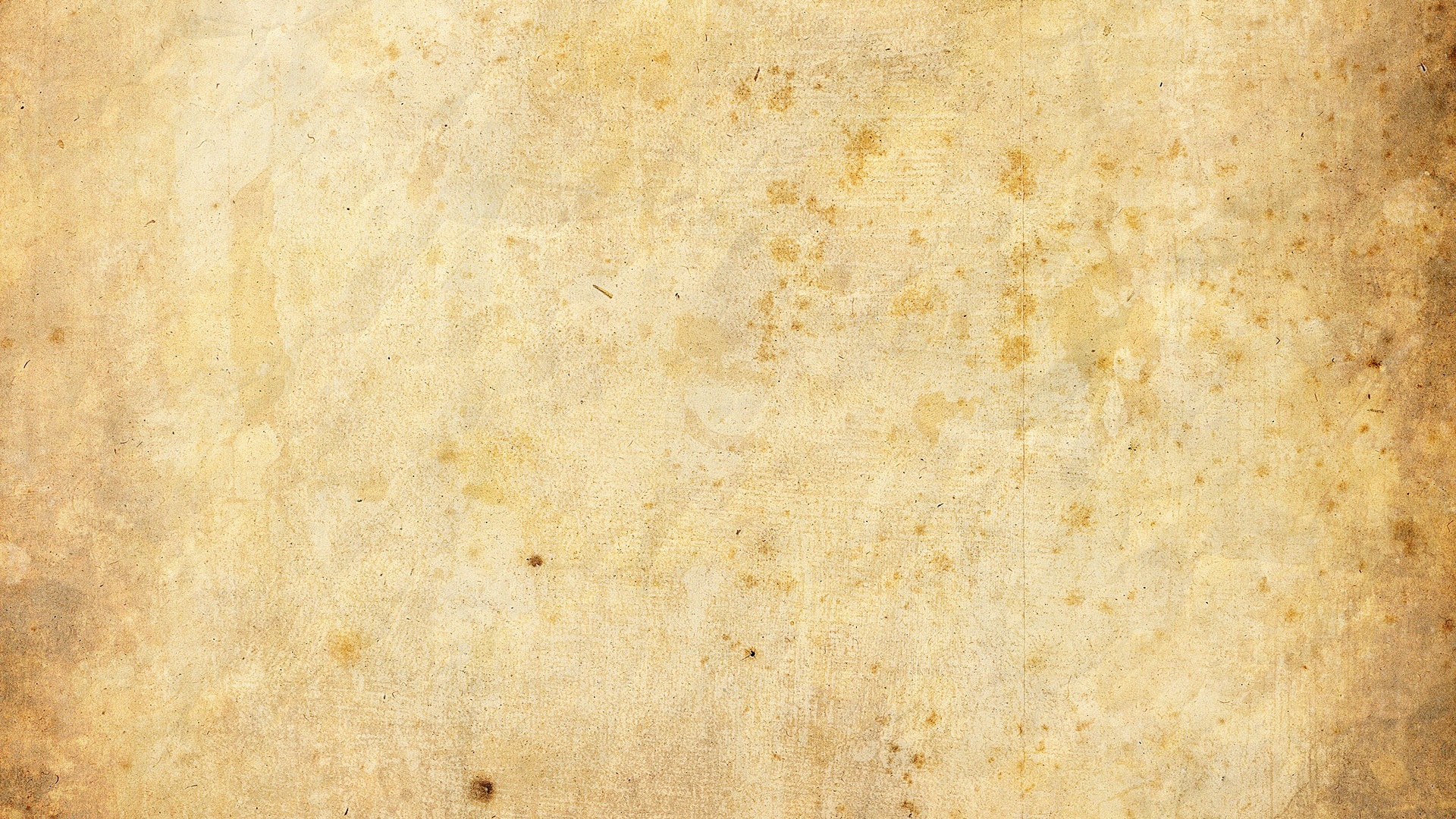 Дочери Иерусалимские,  вероятно, играют роль подружек невесты на свадьбе, а в песне исполняют роль хора.
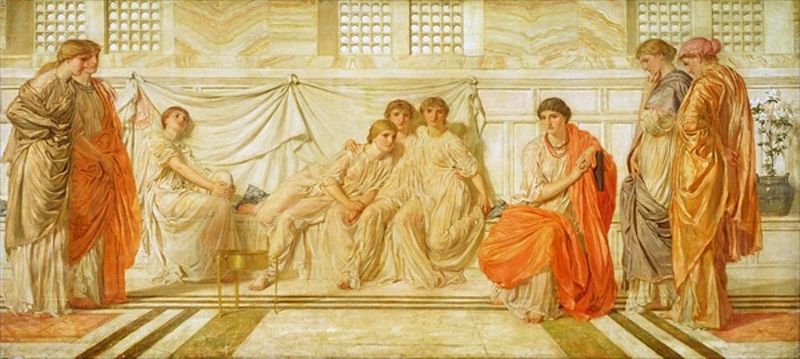 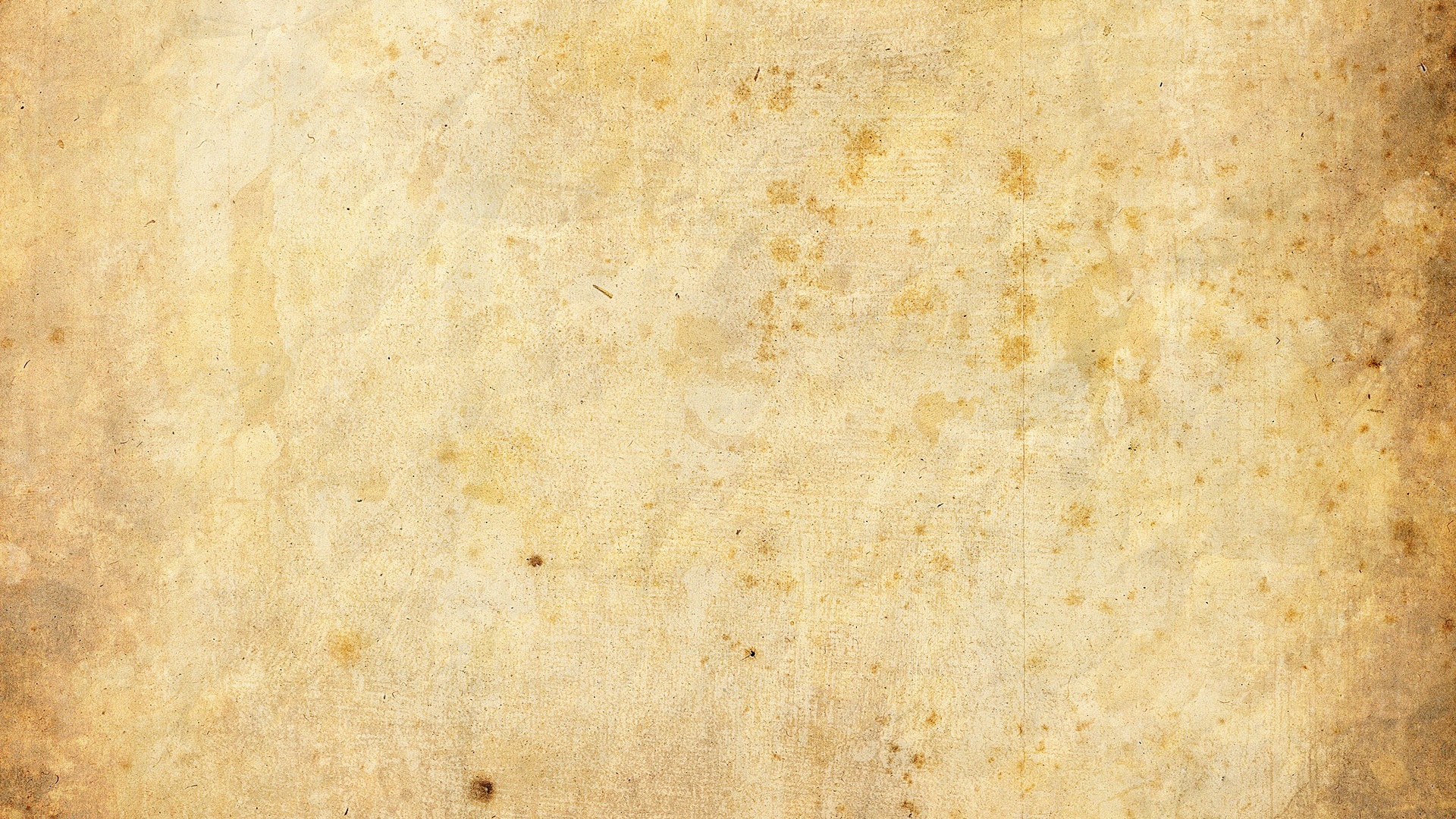 В начале книги поэтично передана тоска влюбленных друг по другу, их взаимное восхищение и потребность принадлежать друг другу.
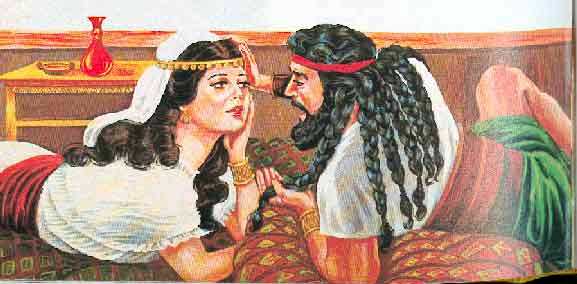 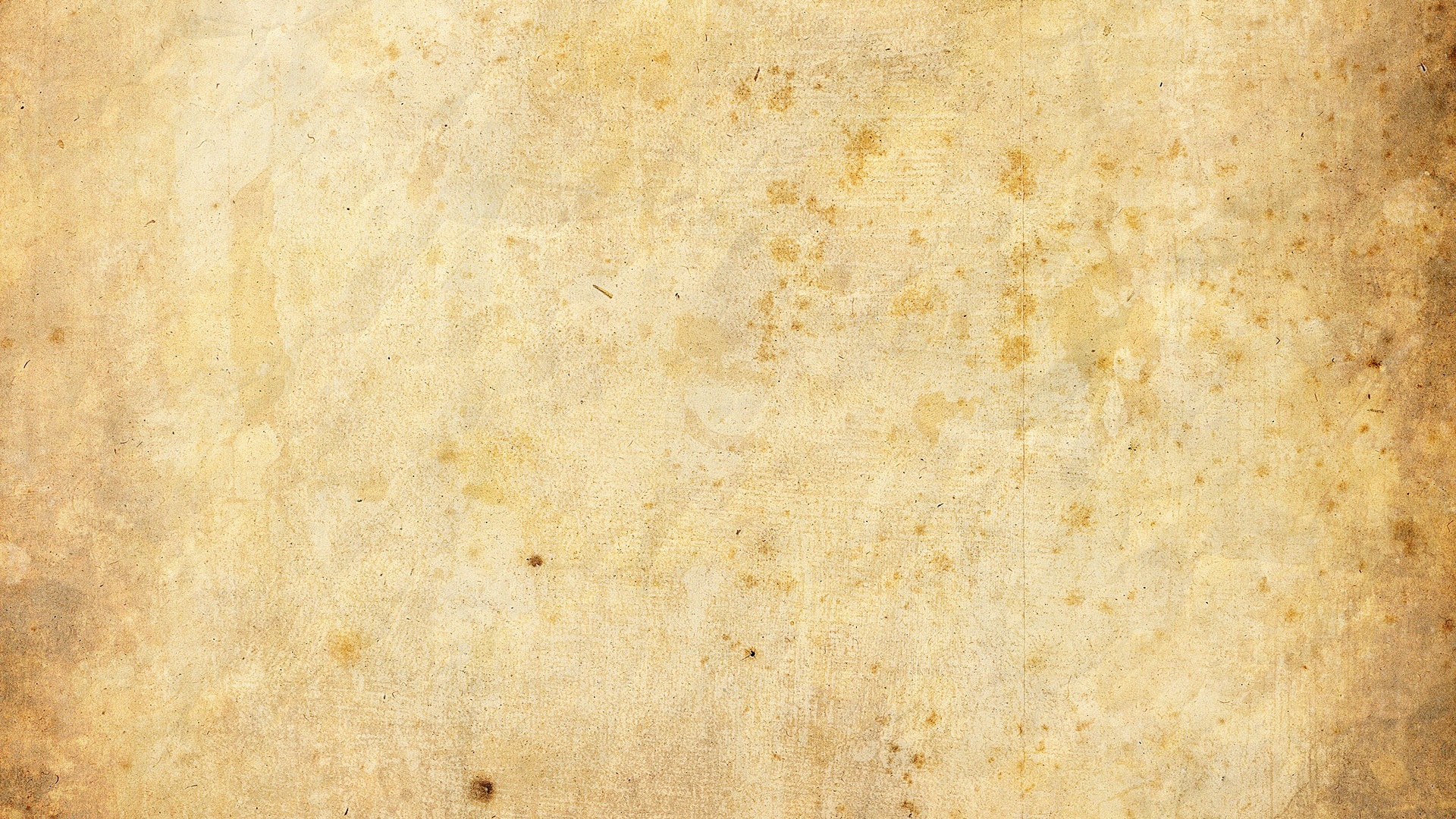 Несколько раз повторяются такие слова:
«Заклинаю вас, дщери Иерусалимские, не будите и не тревожьте возлюбленной, доколе ей угодно.»   Это означает сохранение целомудрия до брака.
Девушка сравнивается также с «запертым садом» или с «запечатанным колодцем», то есть она закрыта для любви до брака.
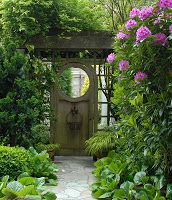 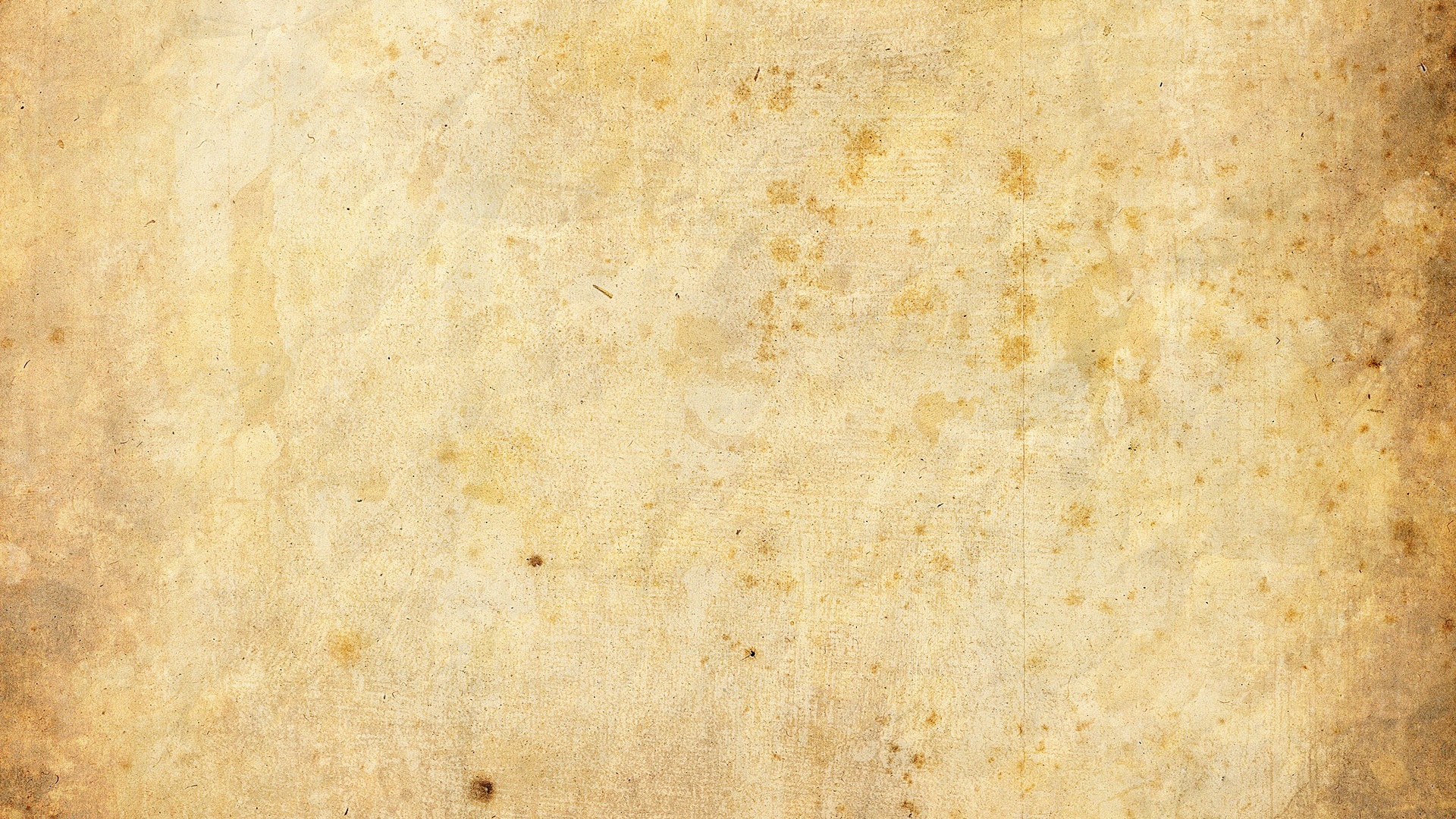 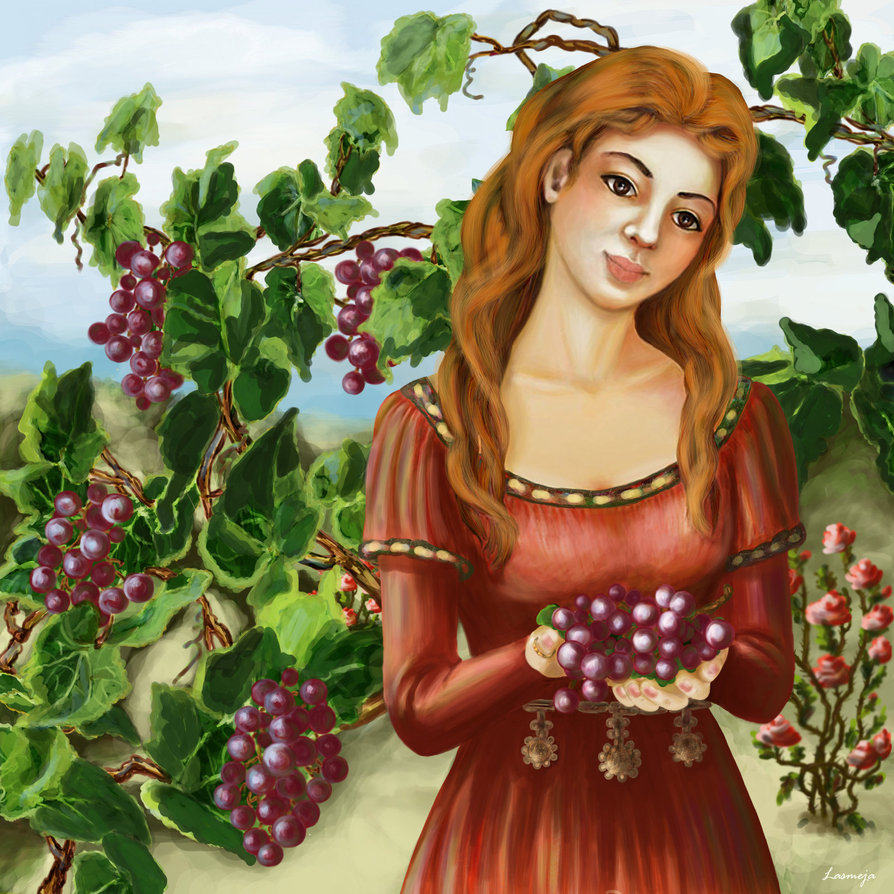 После того, как жених приехал за невестой, и бракосочетание состоялось, описывается брачная ночь молодоженов. Теперь Суламита говорит о себе как об открытом саде:
«Пусть придет возлюбленный мой в сад свой и вкушает сладкие плоды его».
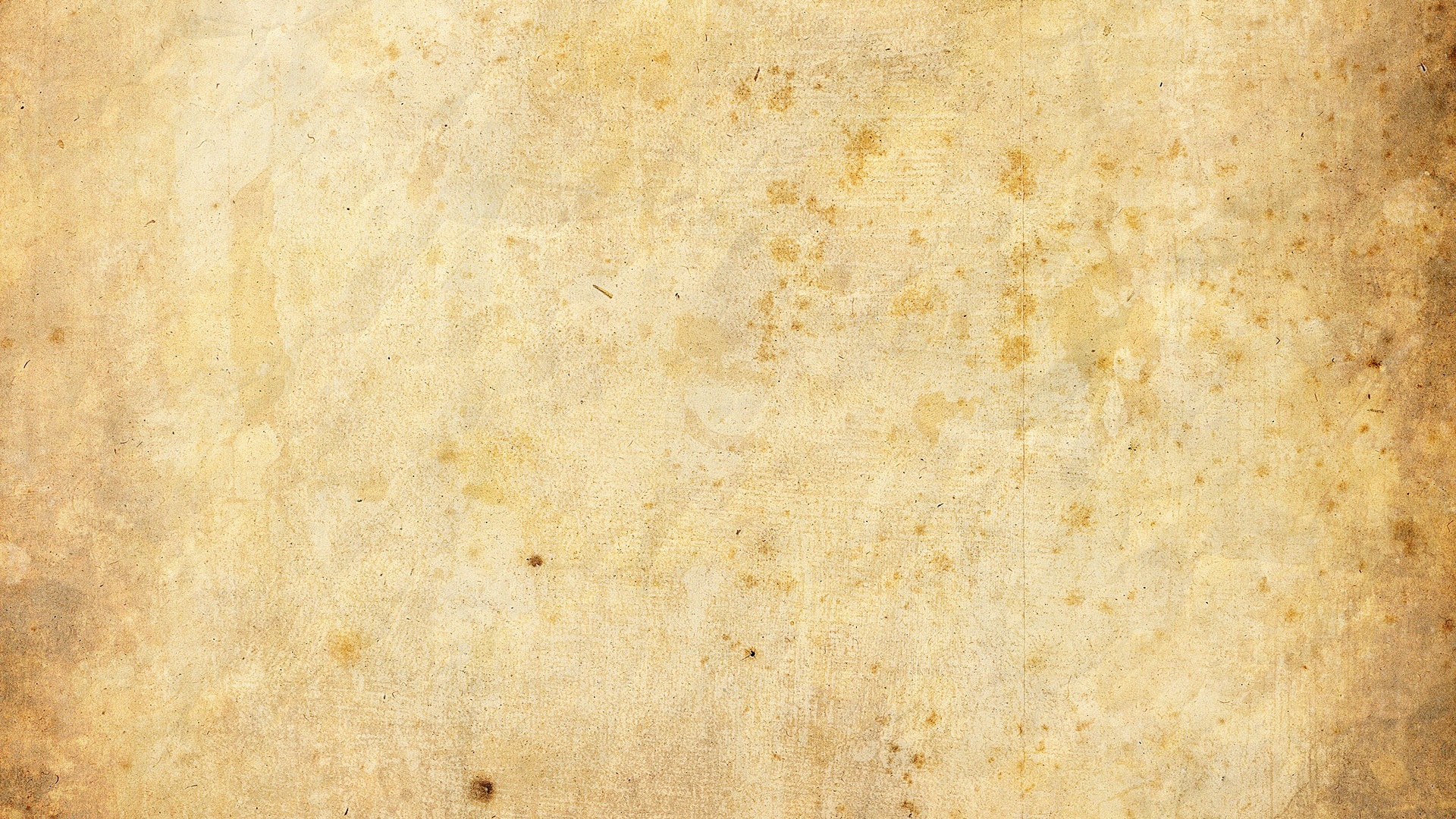 Далее в книге воспевается супружеская любовь, о ней сказано, что «она – пламя весьма сильное» и «крепка, как смерть».
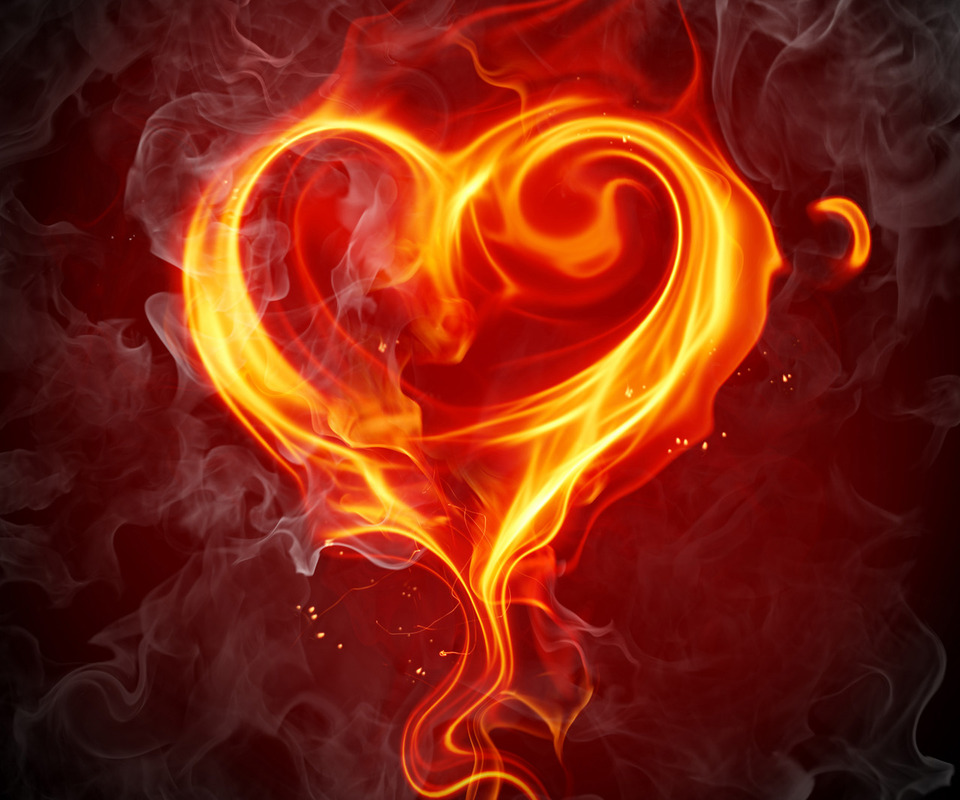 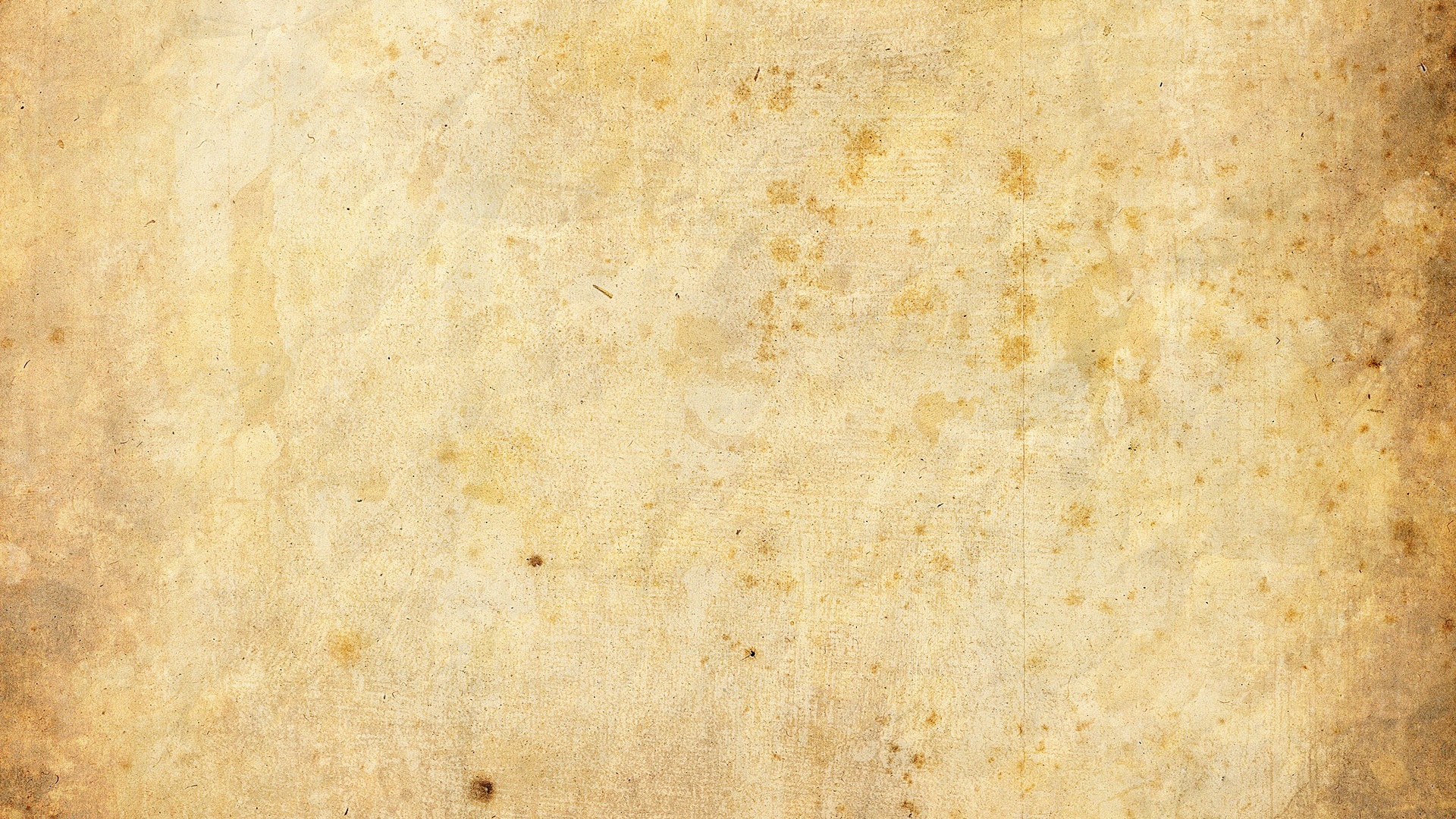 Любовь неиссякаема и непобедима, она бесценна, ее нельзя купить, а только подарить.
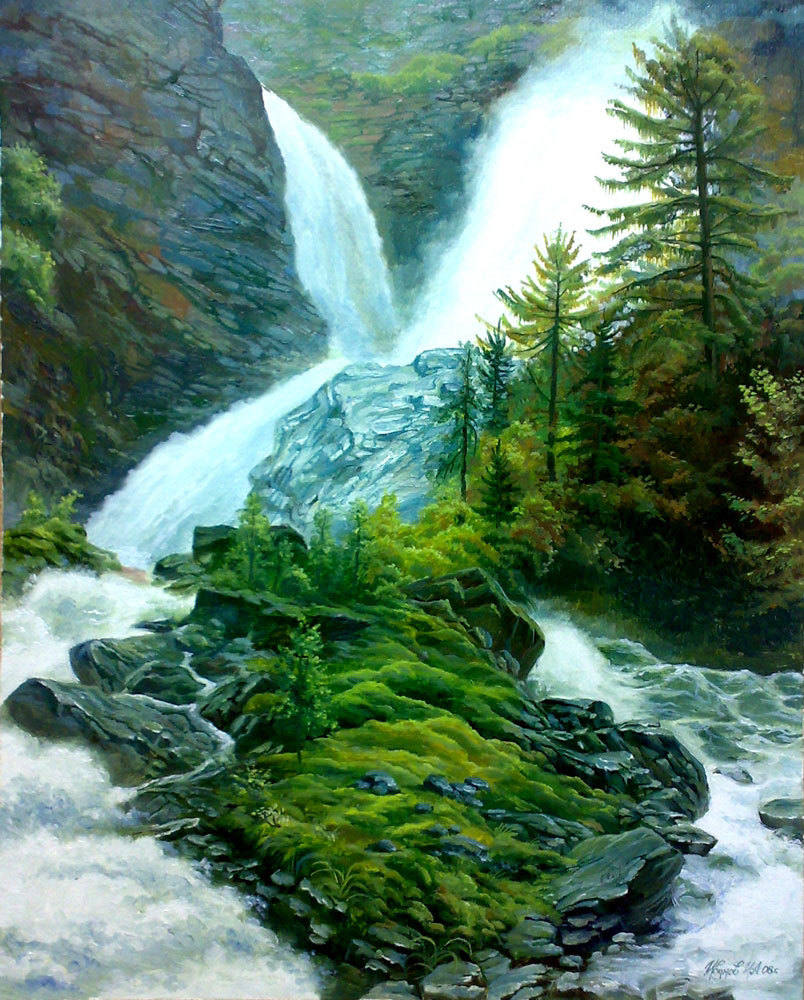 «Большие воды не могут потушить любви, и реки не зальют ее. Если бы кто давал все богатство дома своего за любовь,  то он был бы отвергнут с презреньем.»
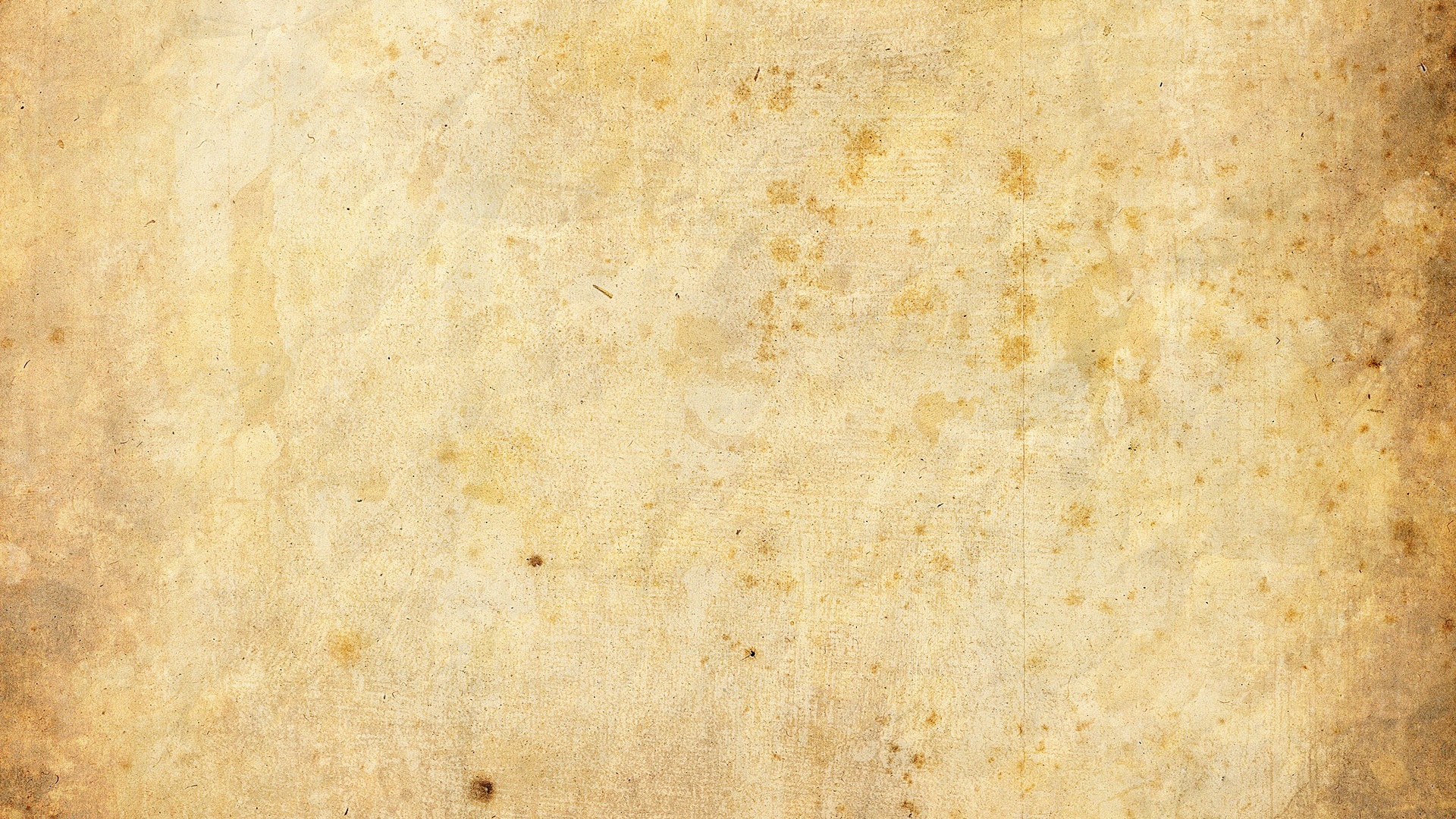 Песнь Песней Соломона раскрывает указания о браке, данные в книге Бытие:  







«Потому оставит человек отца своего и мать свою и прилепится к жене своей; и будут одна плоть». (Быт 2:24 )
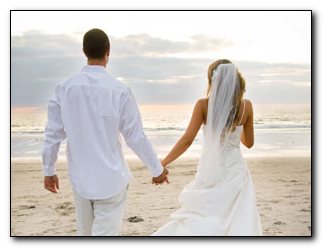 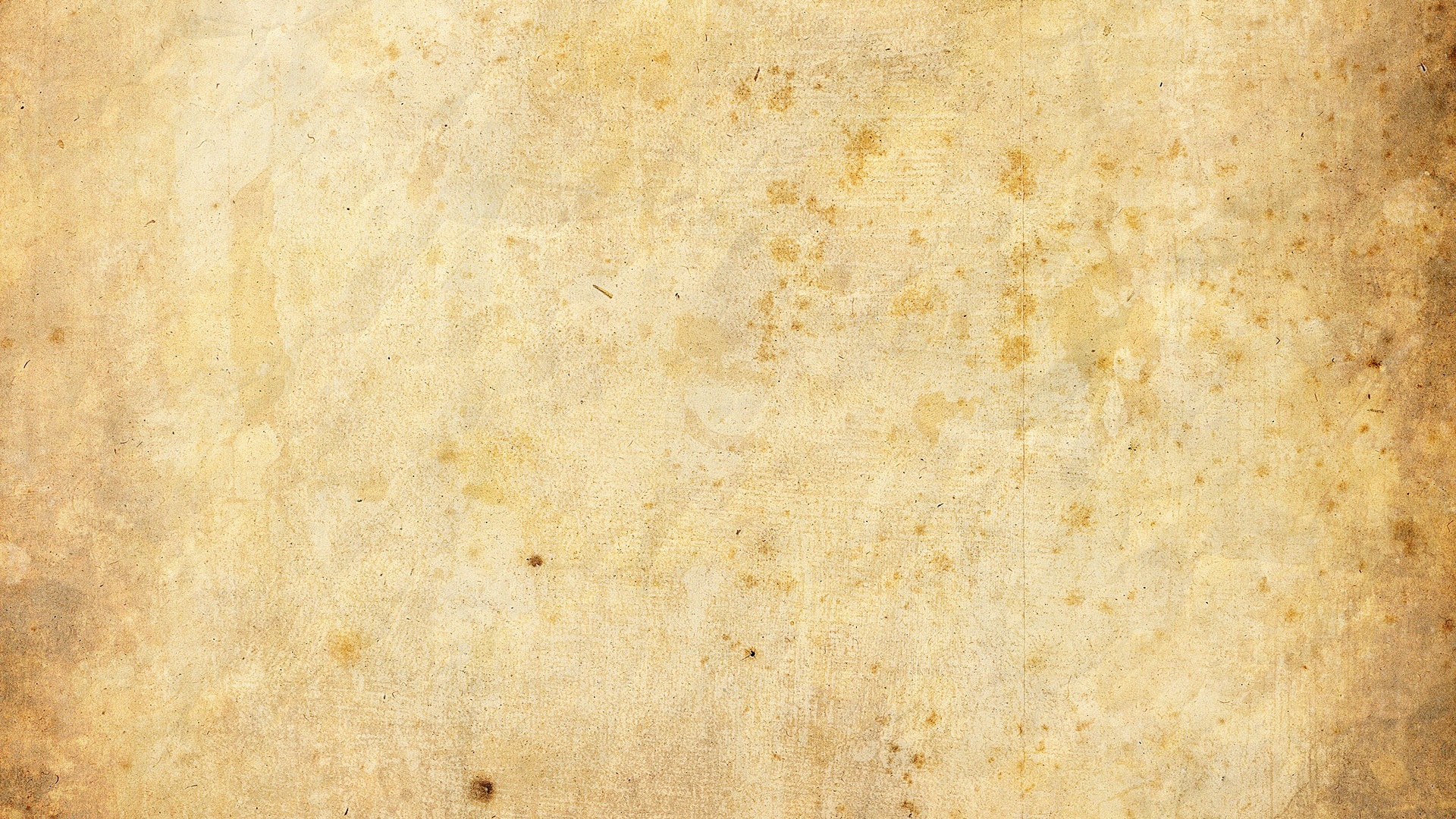 Песнь Песней, т.е. «самая прекрасная песнь», отличается от других книг Ветхого Завета своей поэтической формой и содержанием, показывая нам романтизм и прелести в брачных отношениях между мужем и женой.
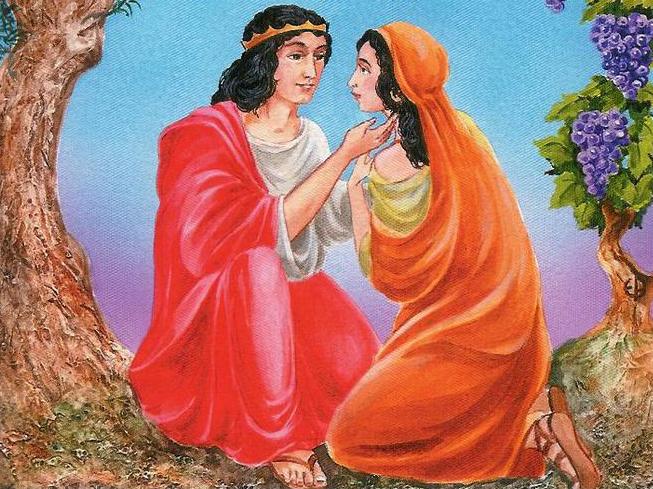